ZABYTKI KULTURY POLSKIEJ
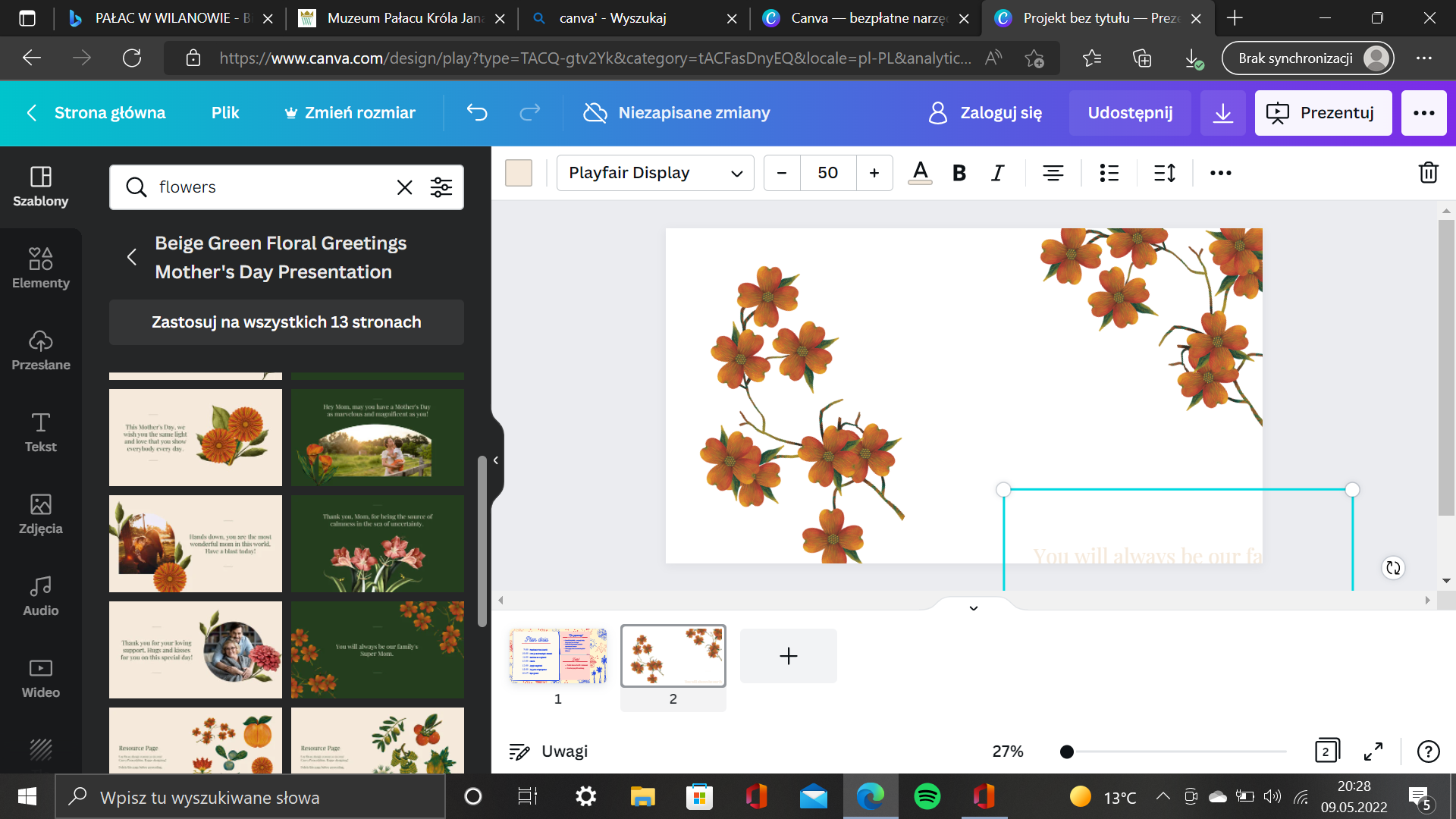 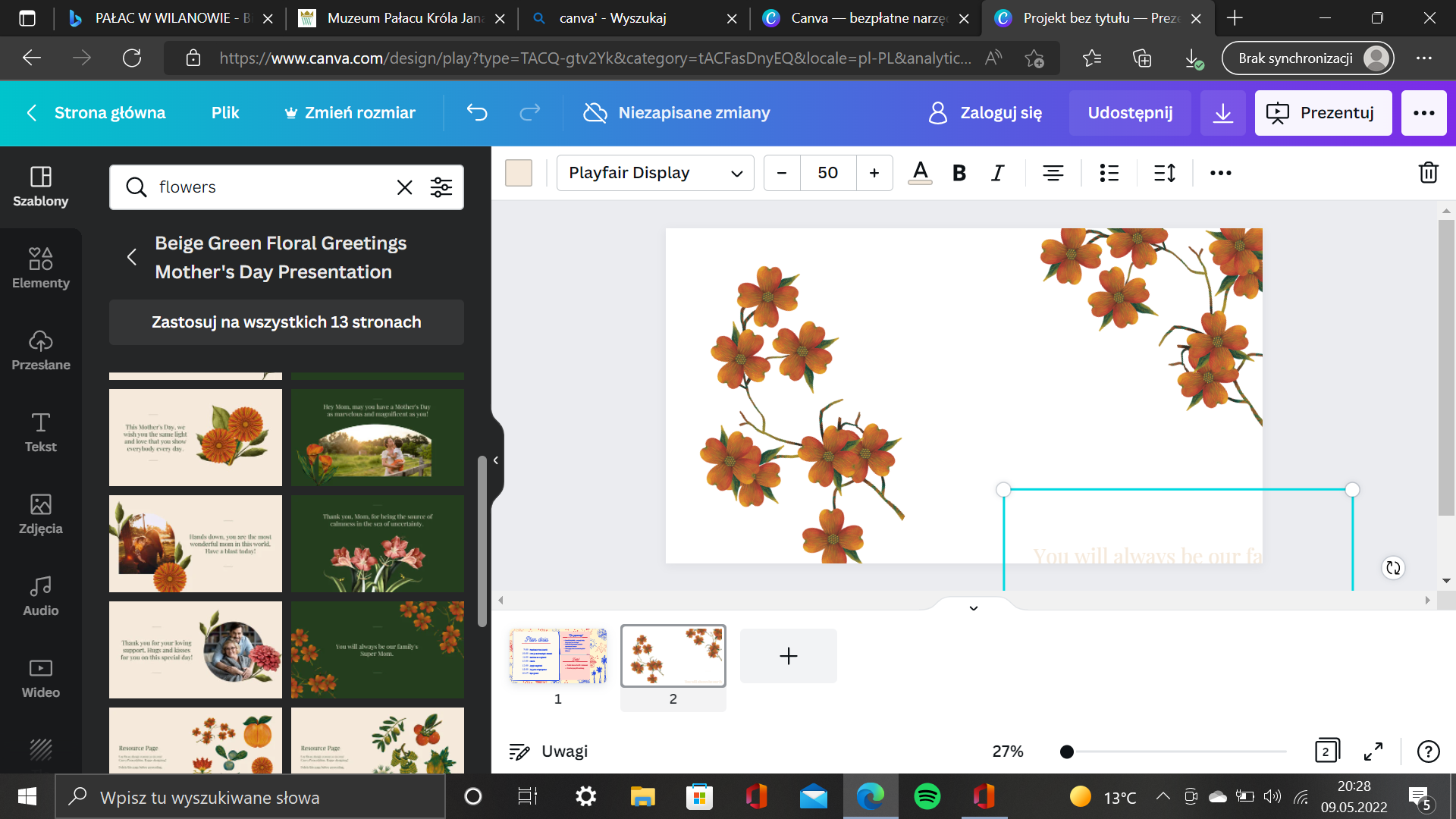 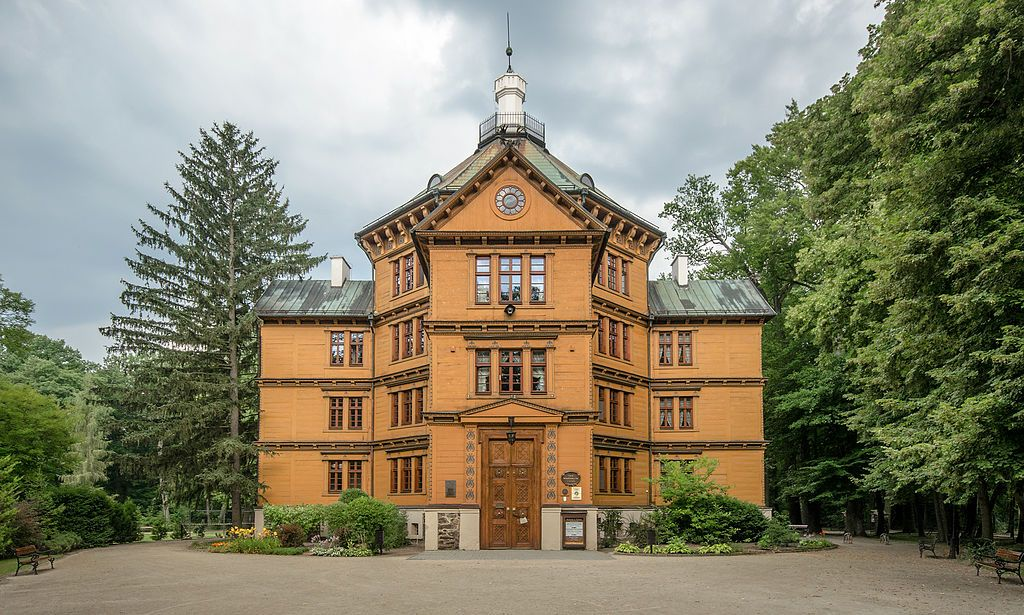 Pałac Myśliwski Książąt Radziwiłłów w Antoninie
Pałac myśliwski zbudowany w latach 1822–1824 przez Karla Friendricha Schinkla dla księcia Antoniego Radziwiłła. Pałac jest drewniany, oszalowany, na podmurówce, zbudowany na planie krzyża greckiego – korpus główny o kształcie oktagonalnym, do którego dobudowano cztery niższe skrzydła. Elewacja pomalowana jest na kolor tzw. żółci cesarskiej. Całe wnętrze korpusu głównego zajmuje wielka, trójkondygnacyjna sala o ozdobnym stropie, wsparta na filarze mieszczącym przewody kominowe z kominków, przyozdobiona trofeami myśliwskimi. Dawniej odbywały się w niej koncerty. Jedno ze skrzydeł mieści klatkę schodową wiodącą na wewnętrzne balkony, prowadzące do pokoi mieszkalnych w pozostałych trzech skrzydłach.
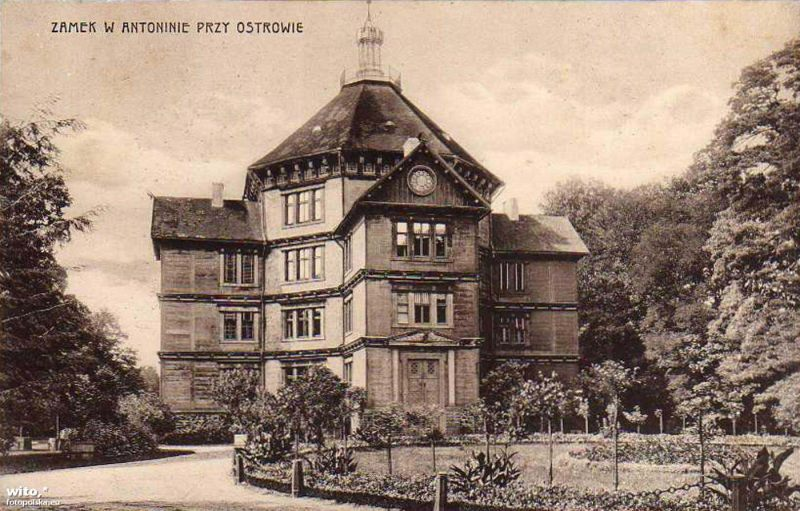 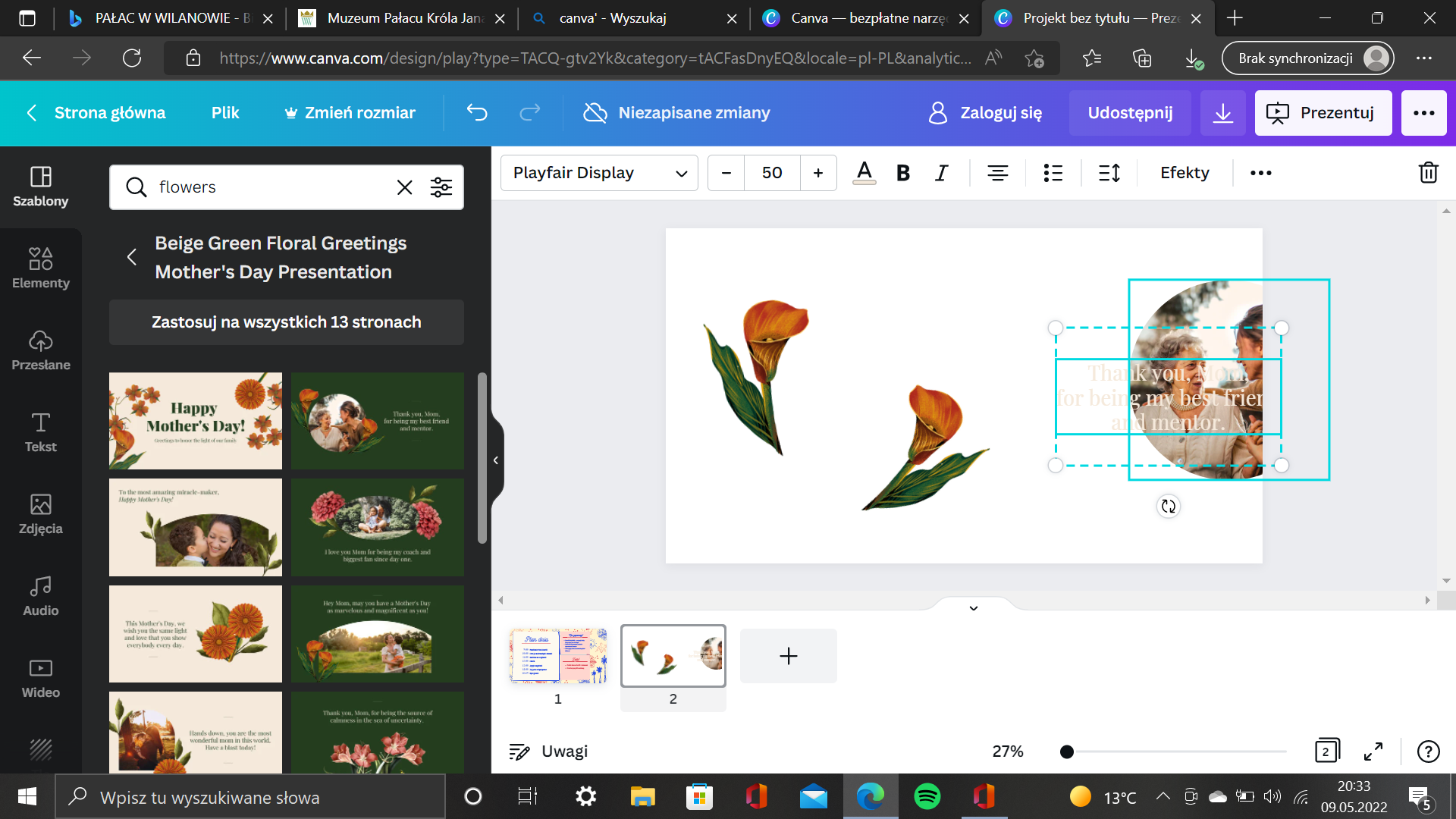 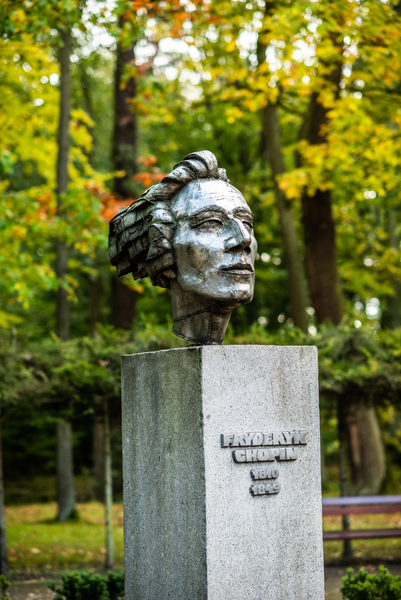 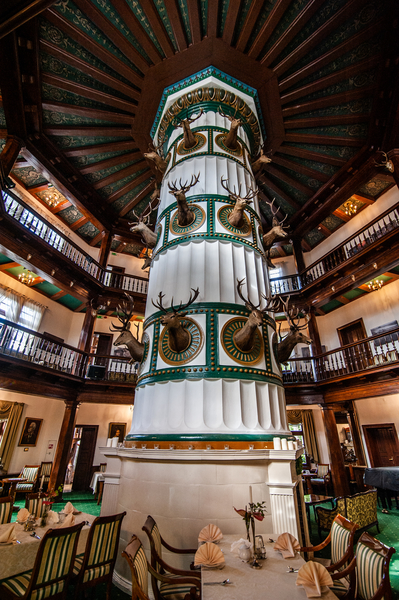 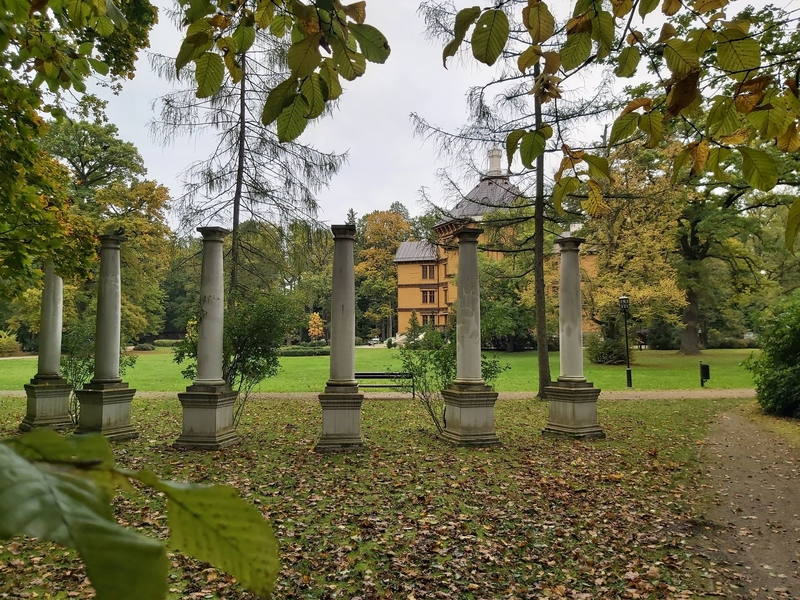 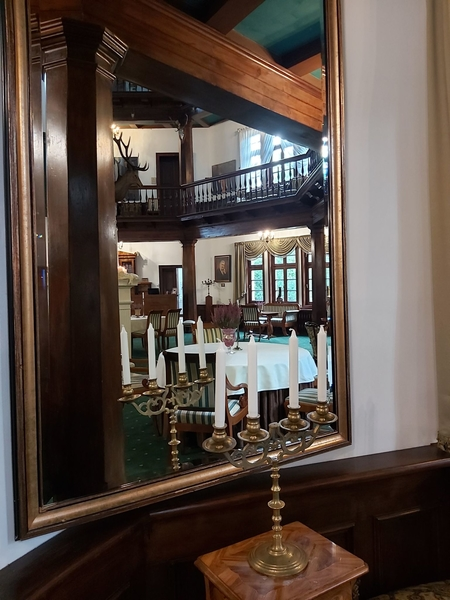 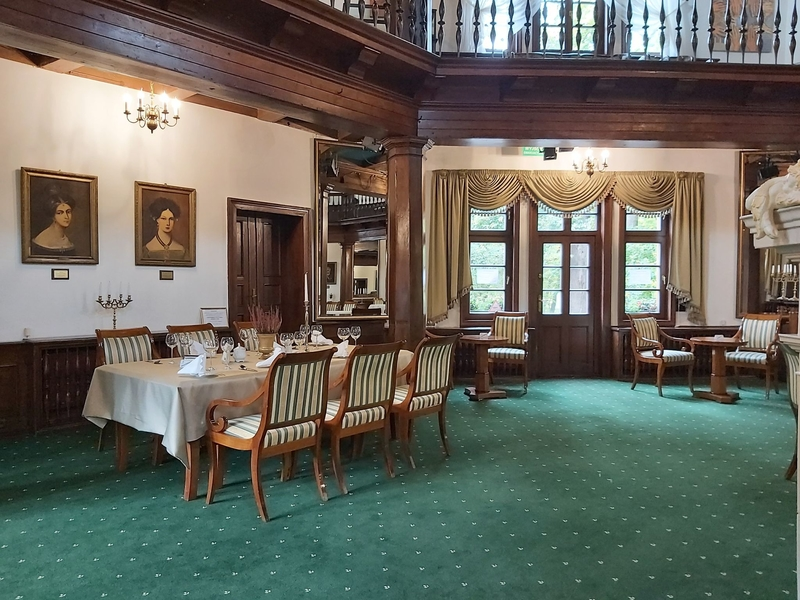 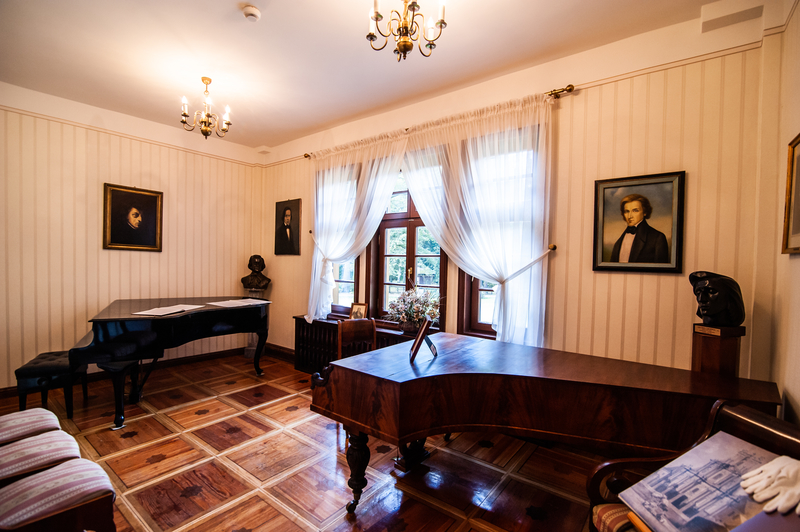 Wokół znajduje się rozległy park w stylu angielskim ze stawem i pomnikowymi drzewami.
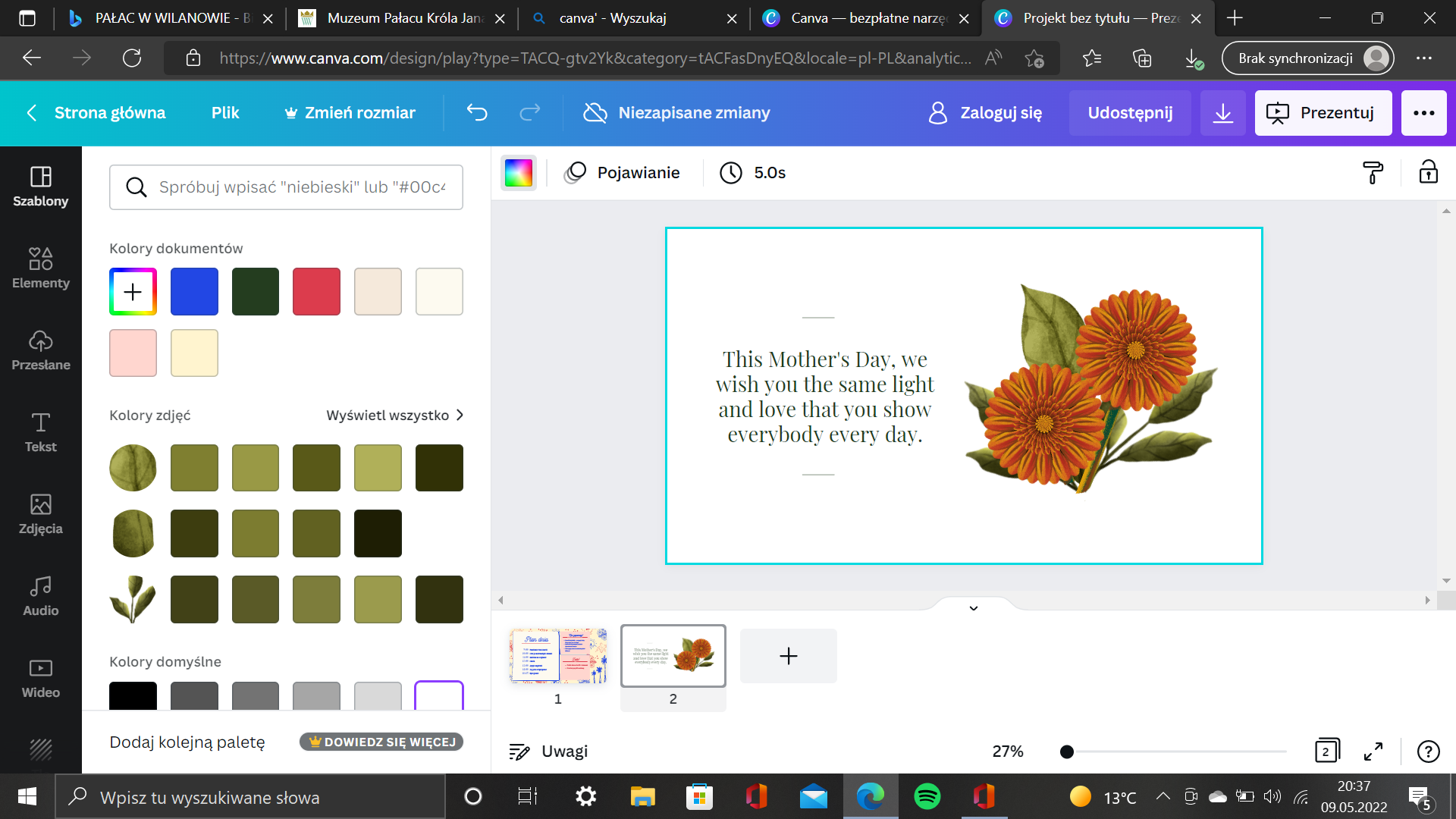 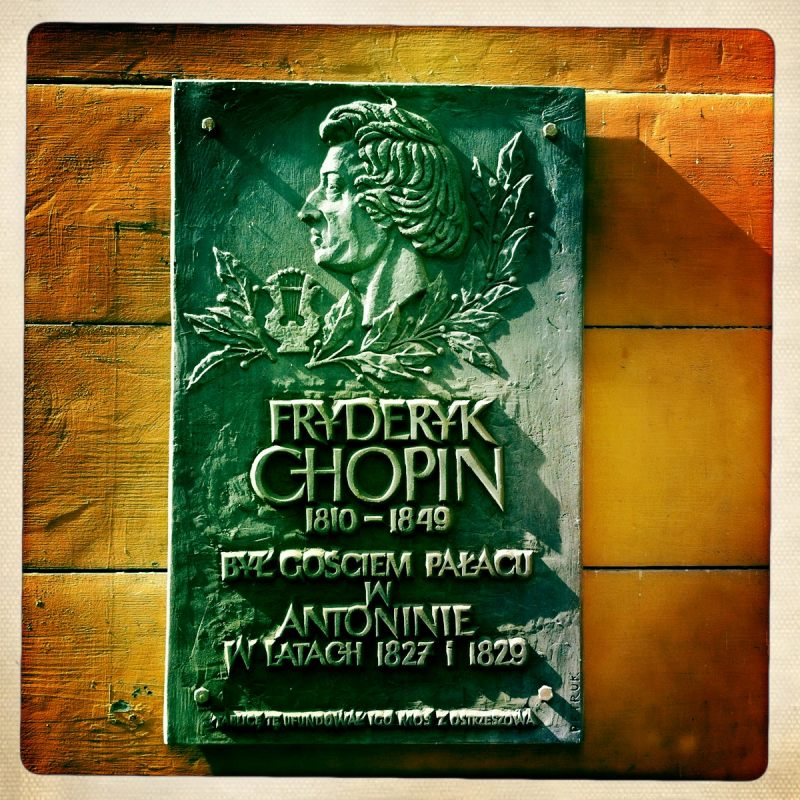 Uważam, że jest to idealne miejsce dla osób interesujących się życiem księcia Antoniego Radziwiłł, ale nie tylko. Na przykład jest to również wspaniałe miejsce dla osób fascynujących się takimi osobami jak Fryderyk Chopin. Pałac jest warty odwiedzenia.
Gościem Antonina stał się – owiany sławą od lat młodzieńczych – Fryderyk Chopin. W trakcie swoich pobytów w tym miejscu, w latach 1826 – 1829, Chopin grał, dawał lekcje młodziutkiej księżniczce Wandzie Radziwiłłównie, prowadził dysputy z gospodarzem o zawiłościach sztuki kompozytorskiej i tworzył. Tu powstały Introdukcja i Polonez C-dur op. 3 na fortepian i wiolonczelę. Warto wspomnieć o trio fortepianowym g-moll op. 8 zadedykowanym Radziwiłłowi, który za ten dar podziękował w późniejszym liście do kompozytora.
Zamek w Wiśniczu
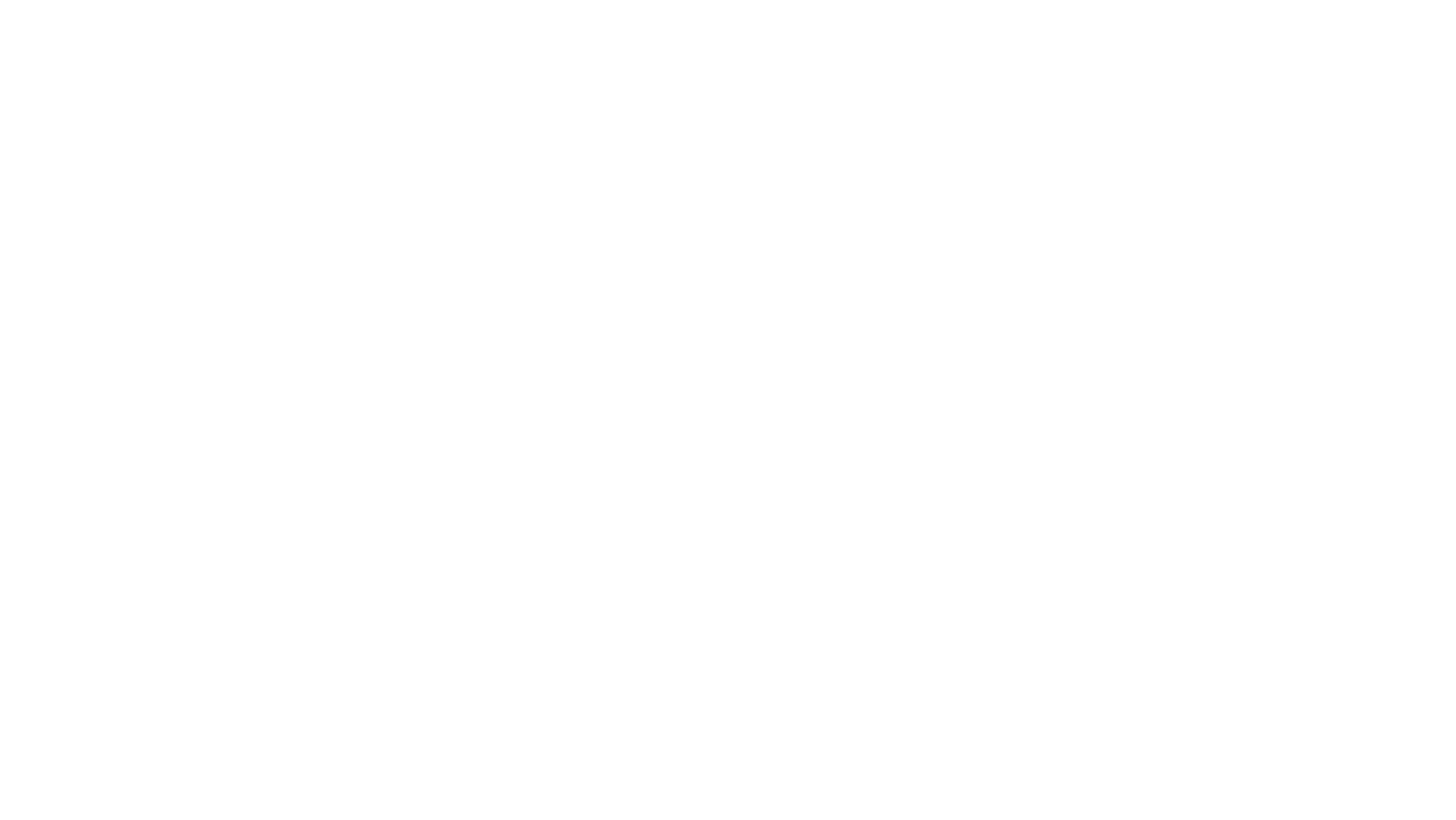 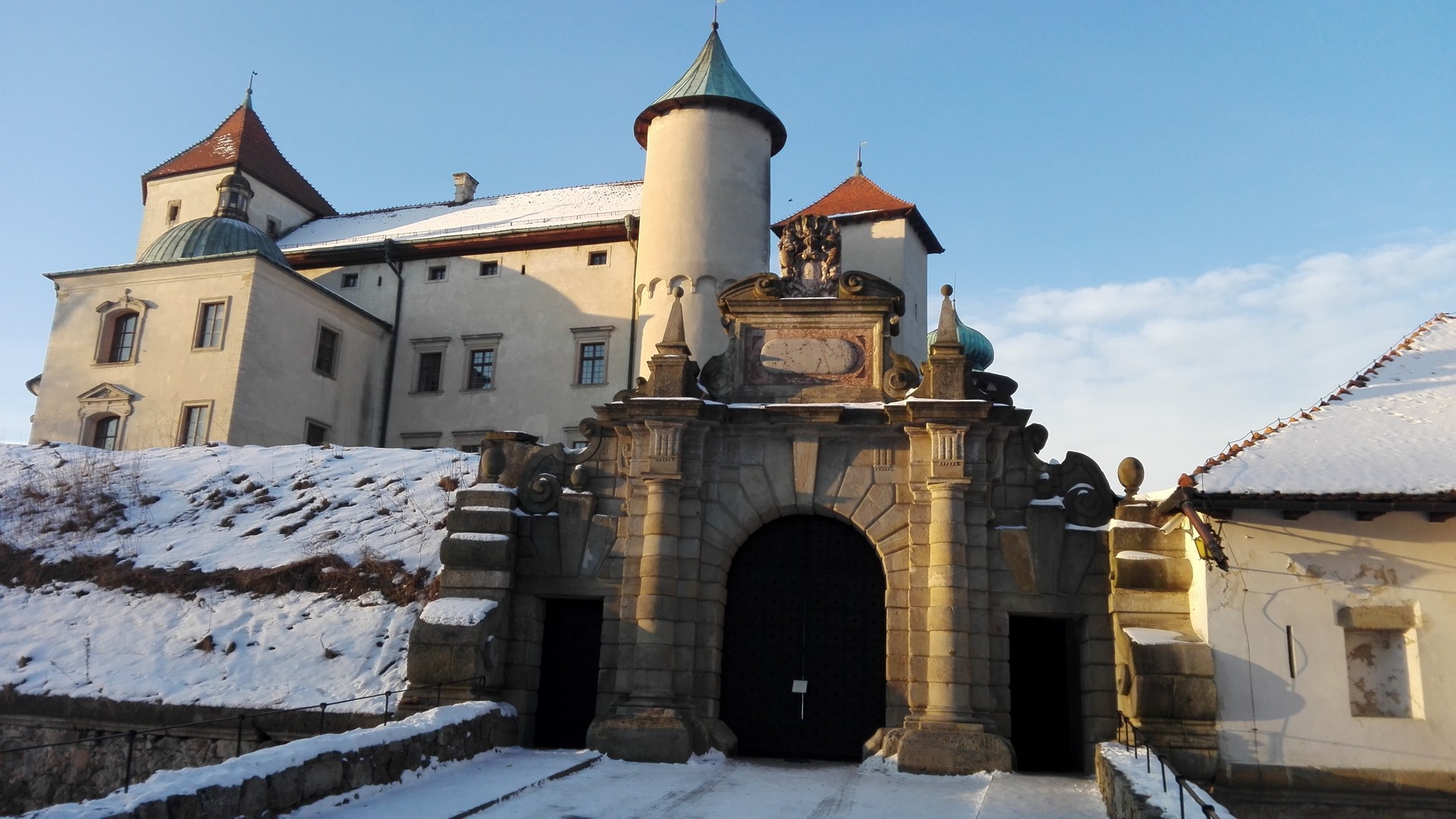 Zamek położony jest na zalesionym wzgórzu nad rzeką Leksandrówką we wsi Stary Wiśnicz, wzniesiony został przez Jana Kmitę z kamienia na planie czworoboku. Zamek miał mur obronny z jedną, a później z dwiema wieżami. Dziedziniec od strony południowo-zachodniej zamykał piętrowy, jednotraktowy dom mieszkalny, z którym połączona była wieża zbudowana na planie kwadratu. Druga kwadratowa baszta, wysunięta poza mury obronne, broniła narożnika południowo-wschodniego. Twierdza zajmowała ok. 1500 m² powierzchni. W 1615-1621 nastąpiła gruntowna przebudowa zamku. Od strony północno-zachodniej umieszczono bramę wjazdową ozdobioną portalem. Budynek pałacowy stał na wzniesieniu, kilka metrów powyżej dziedzińca zewnętrznego. Narożne baszty podwyższono, aby górowały nad bryłą zamku. Przy wieży czworobocznej stanęła kaplica zamkowa zwieńczona kopułą. Obok bramy zbudowano nową wieżę na planie prostokąta. Natomiast od strony południowo-wschodniej powstał niski budynek  kuchenny. Całość została otoczona fortyfikacjami bastionowymi w kształcie pięcioboku (bok o dł. 98 m). Rezydencję otaczał obszerny park ze zwierzyńcem i ogrody. Przebudowany obiekt reprezentował nowoczesną magnacką twierdzę.
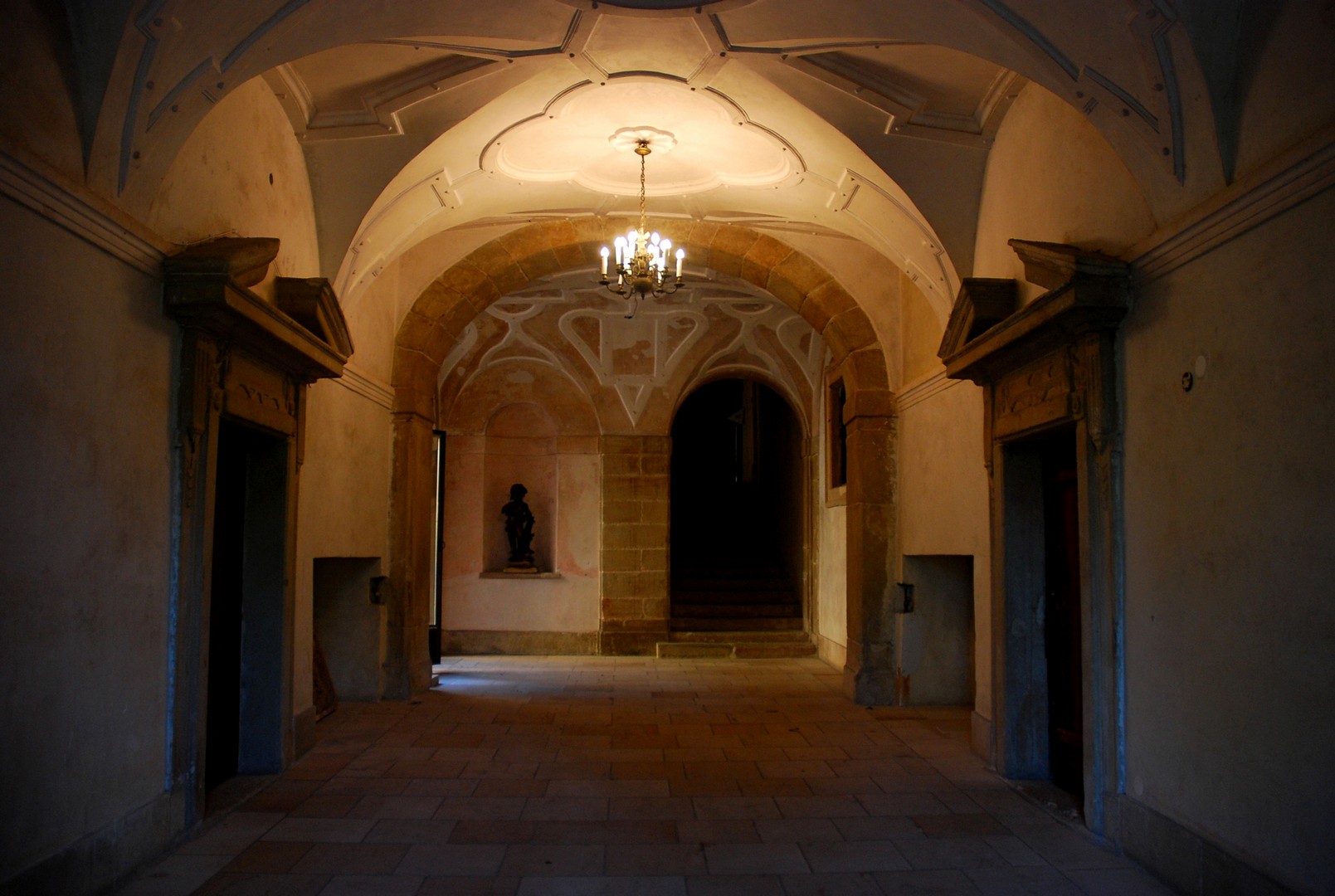 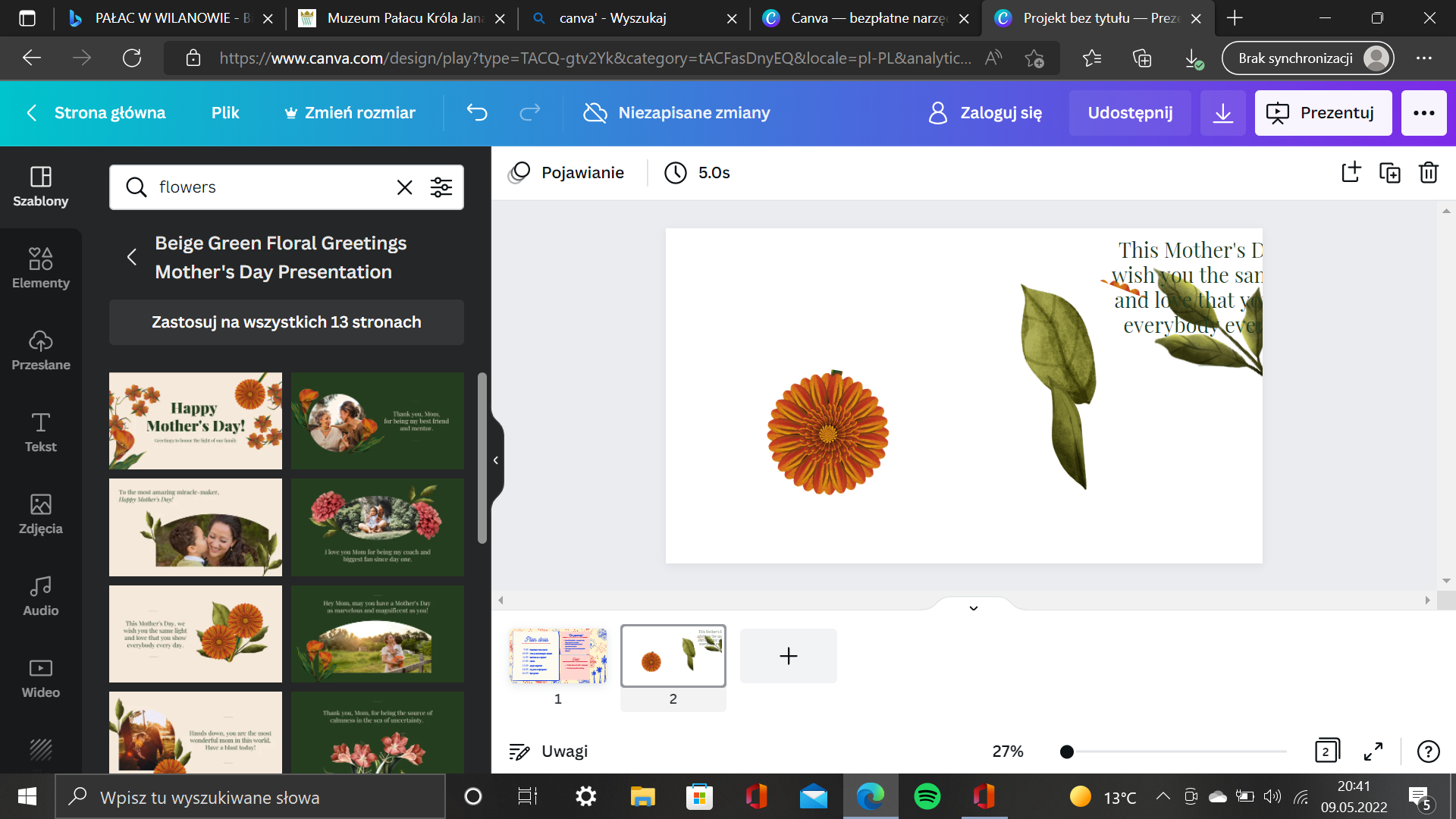 Click to add
Miejsce te związane jest z polską tradycją sztuki kulinarnej. Od XVII wieku popularne wśród szlachty stało się tzw. zebranie potraw w Compendium kuchmistrza księcia Lubomirskiego Stanisława Czernieckiego spisane na zamku w Wiśniczu i wydane w Krakowie, które do XIX wieku doczeka się dwudziestu wydań. Gdy w Polsce pojawiły się po raz pierwszy ziemniaki po zwycięskiej odsieczy Wiednia w 1683 roku, darowane Sobieskiemu przez cesarza Leopolda I z ogrodów cesarskich w Wiedniu, Czerniecki opracował dla dworu pierwsze potrawy z tertofelli, smażone i pieczone, jak nazywano wówczas kartofle lub ziemniaki.
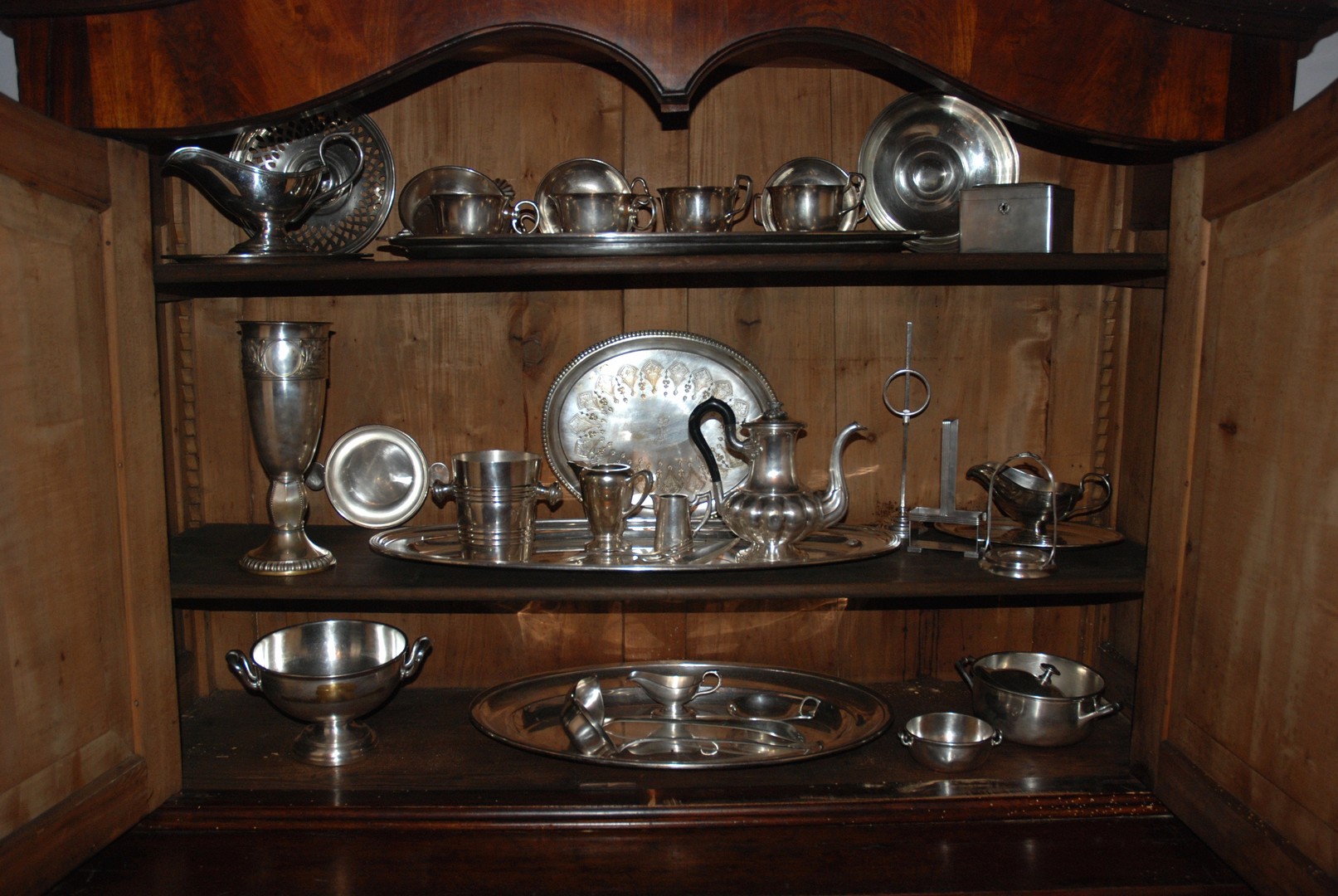 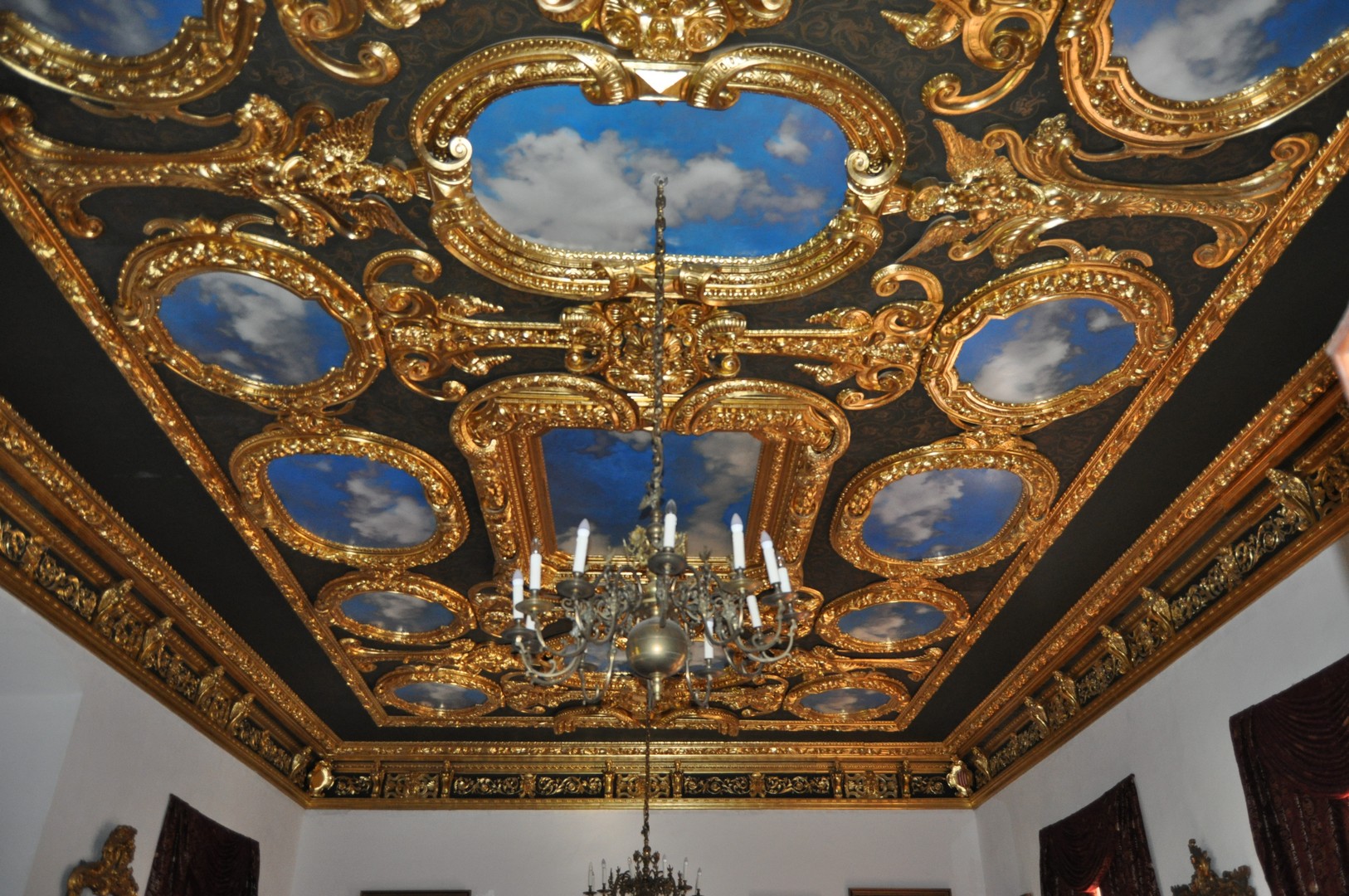 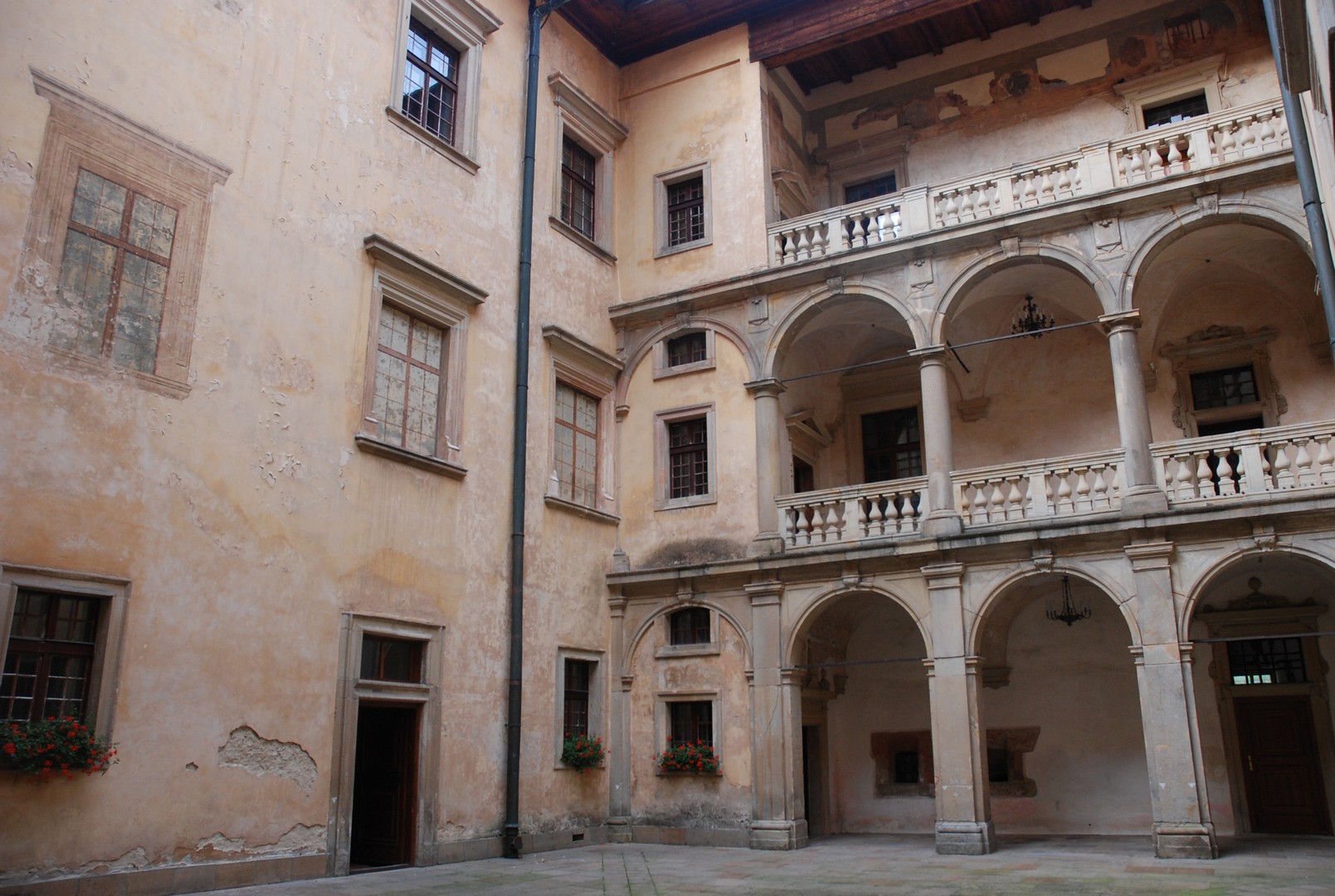 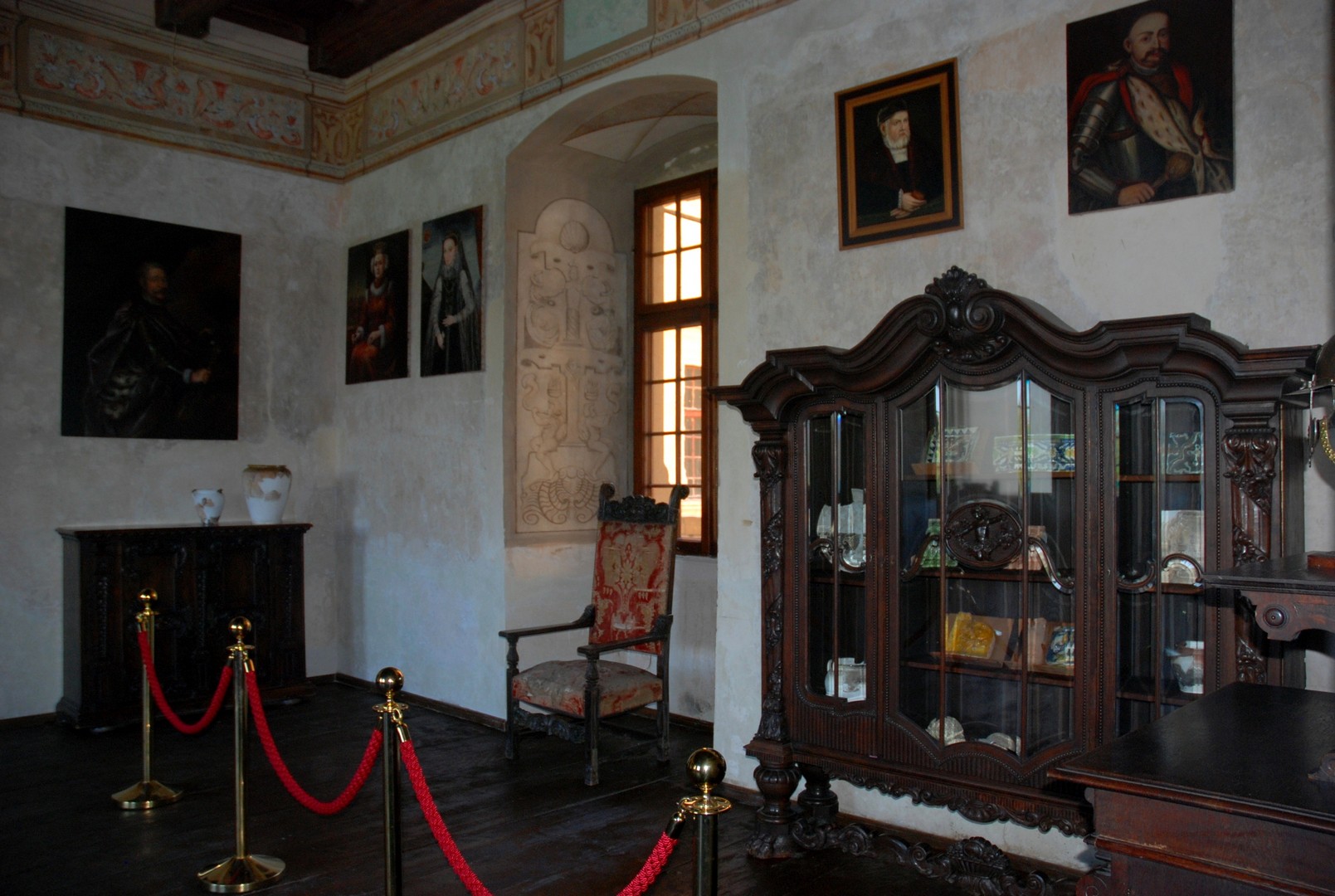 Zamek w Wiśniczu dziś to prawdziwa perełka wśród zamków Polski. Choć wydawałoby się, że po wizycie Szwedów i wojnach, zamek wewnątrz jest pusty nic bardziej mylnego, już niejeden turysta był pod wrażeniem atrakcji, których tam nie brakuje. Myślę, że życie w 2 połowie XIV wieku na zamku było dość ciekawe, dlatego dopisałam sobie to miejsce do tych, które chciałabym kiedyś odwiedzić.
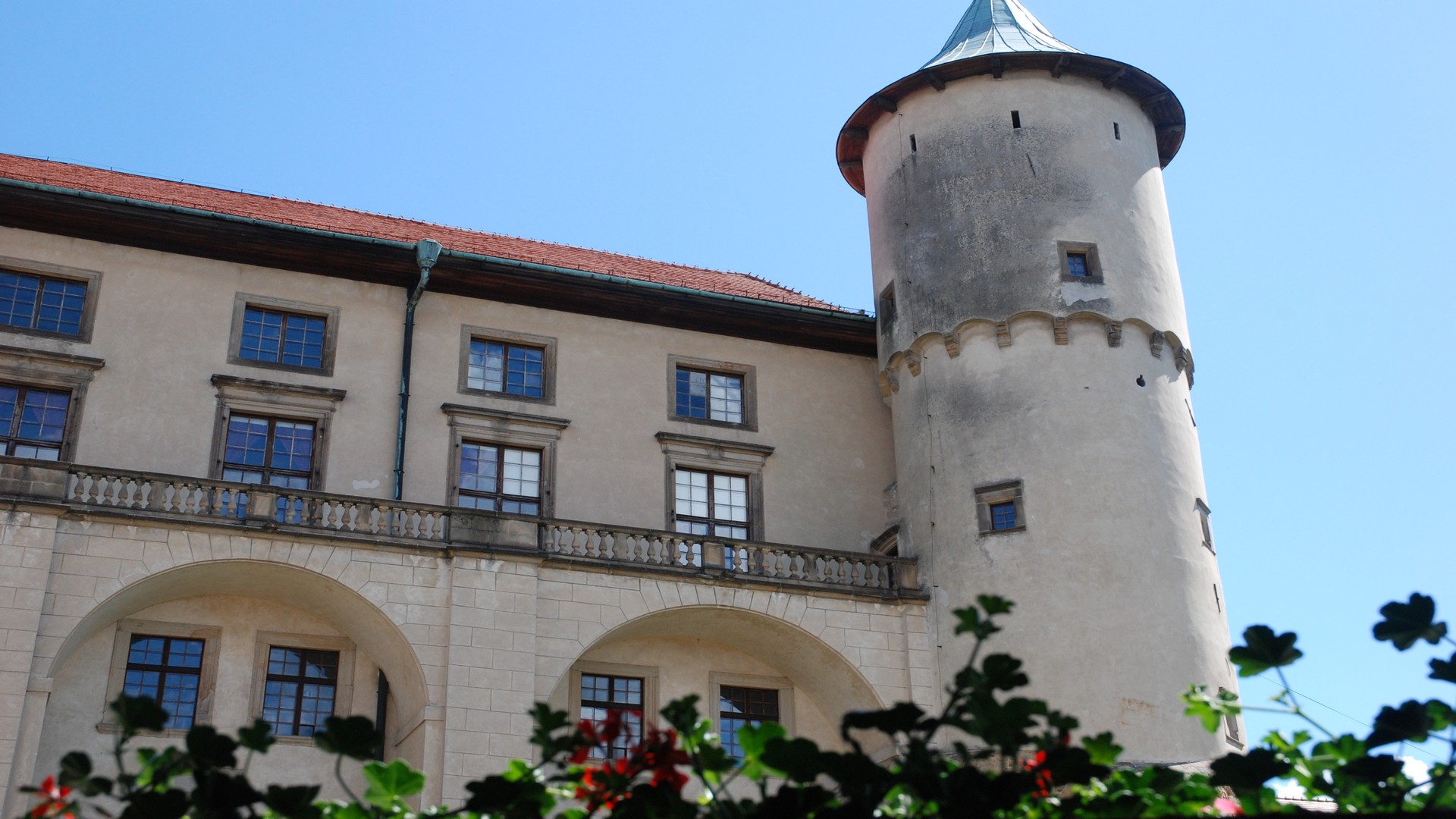 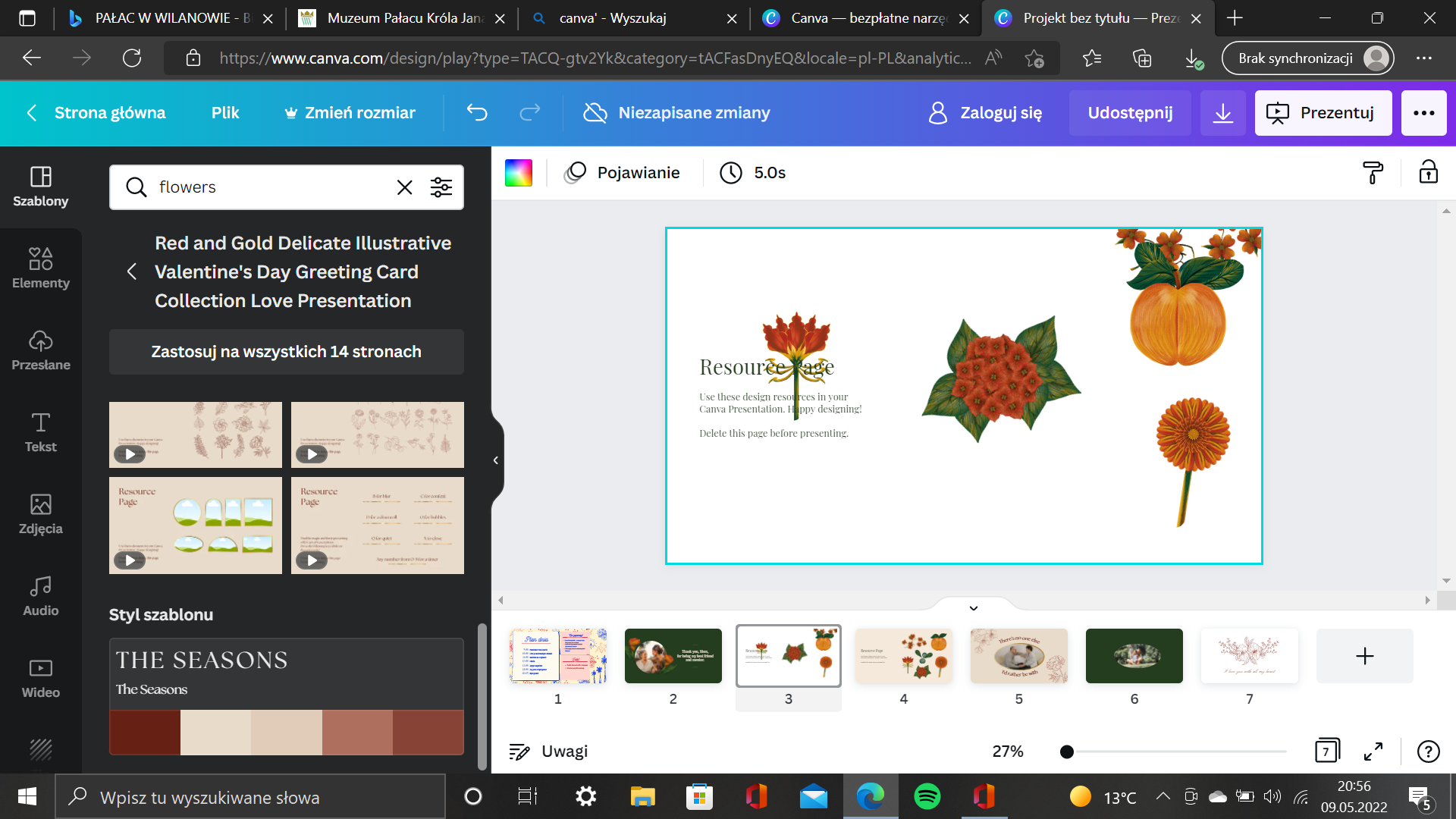 Click to add text
Pałac w Wilanowie
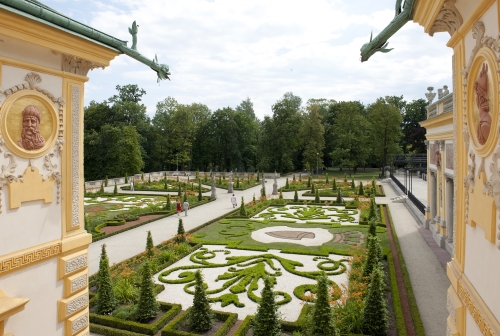 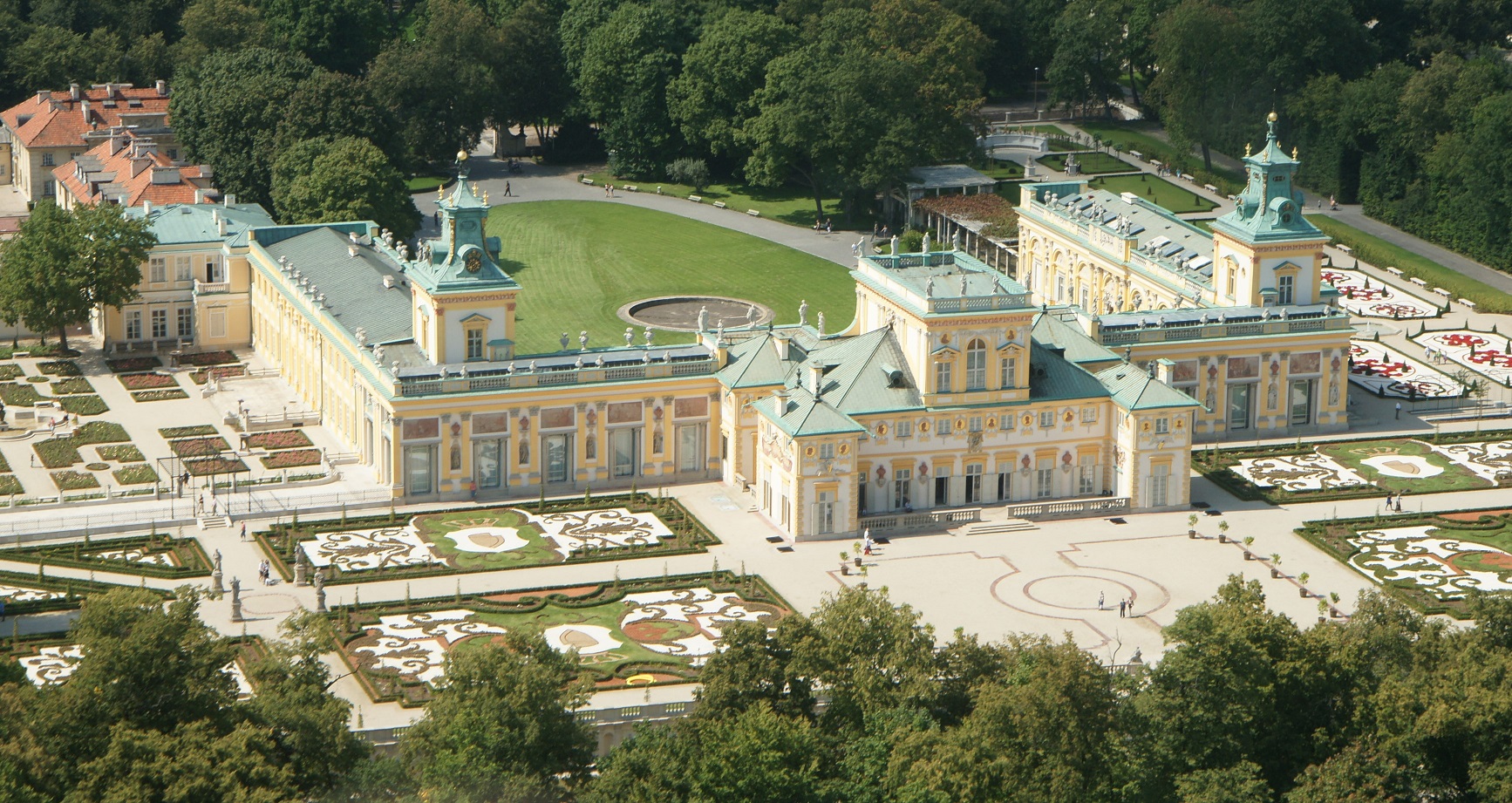 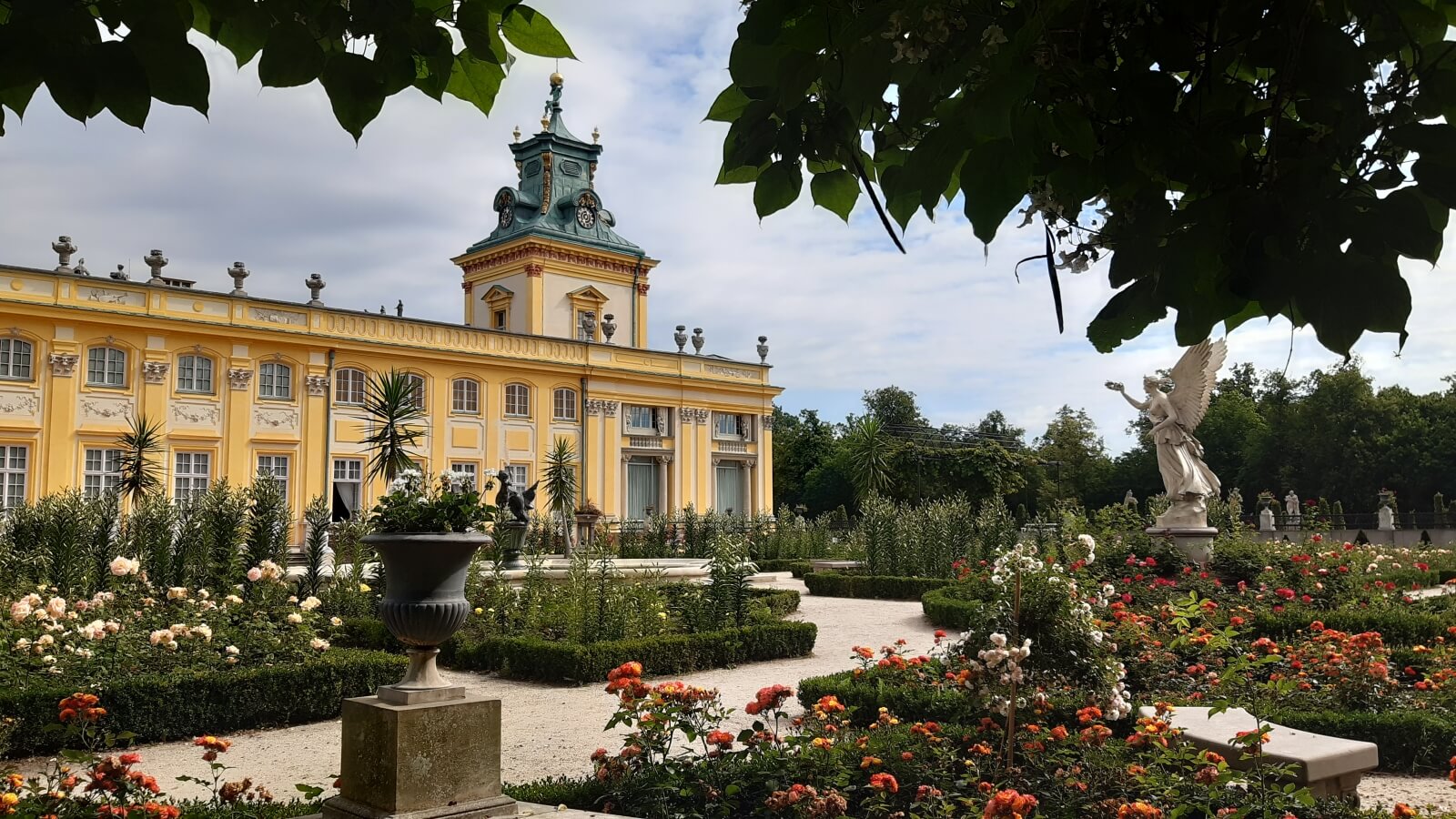 Jest to barkowy pałac królewski znajdujący się w Warszawie, w dzielnicy Wilanów. Został wzniesiony w latach 1681–1696 dla króla Jana III Sobieskiego I Marii Kazimiery według projektu Augustyna Wincentego Locciego.
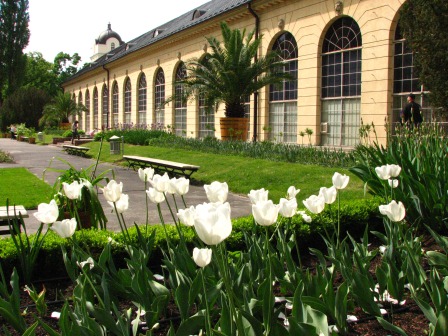 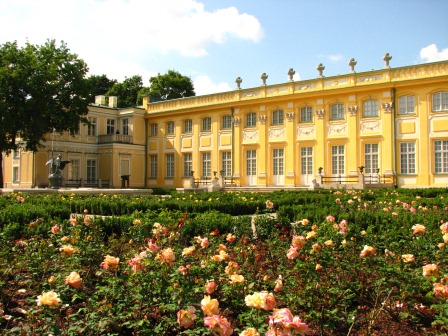 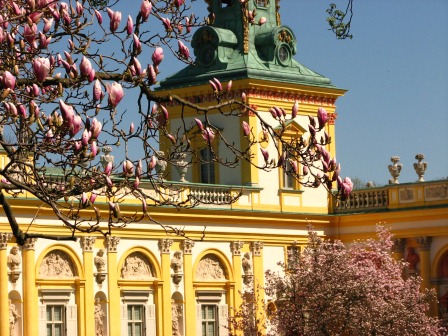 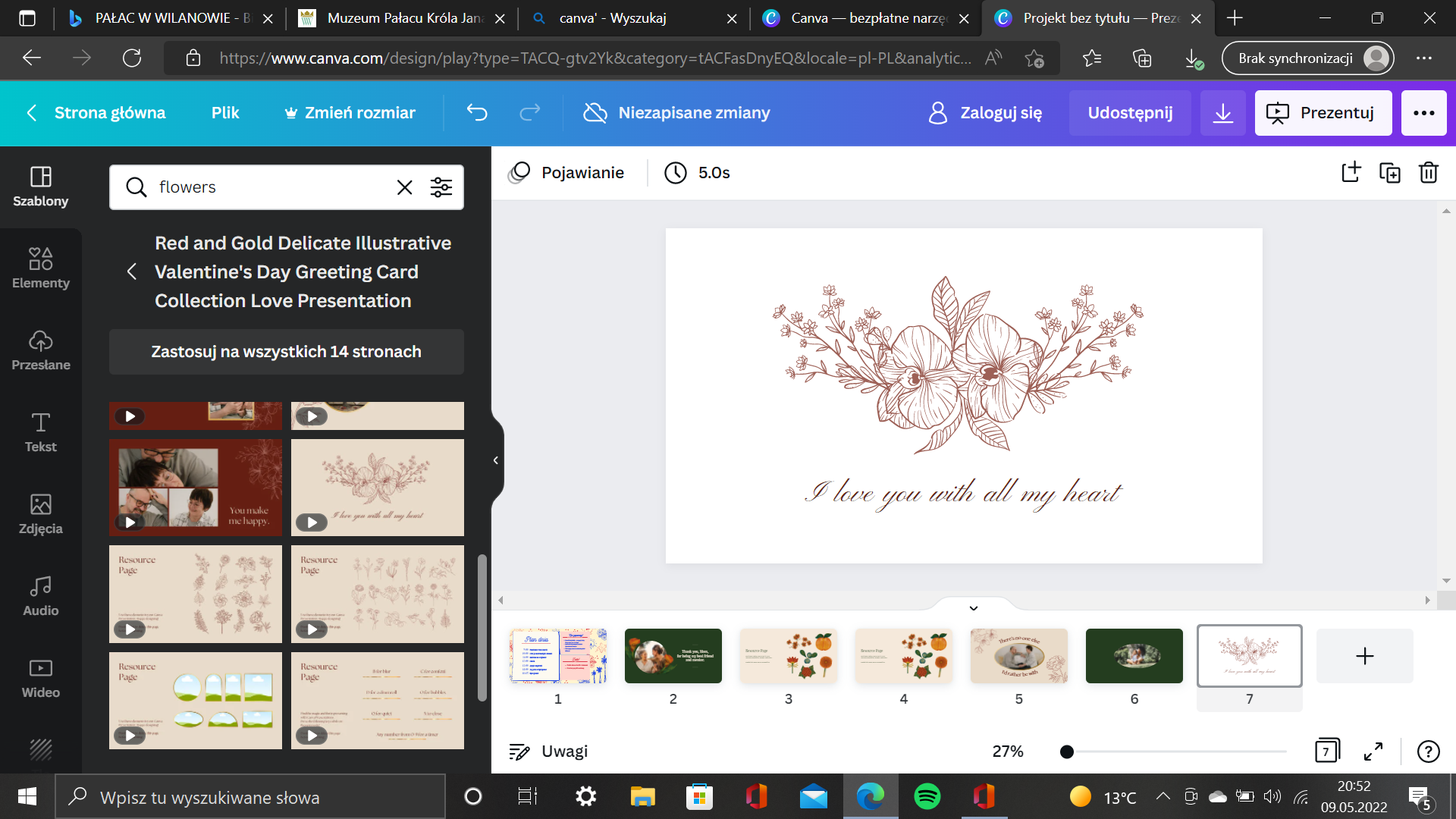 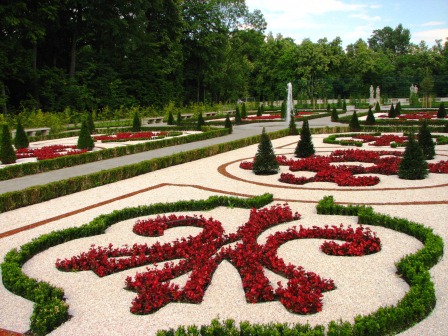 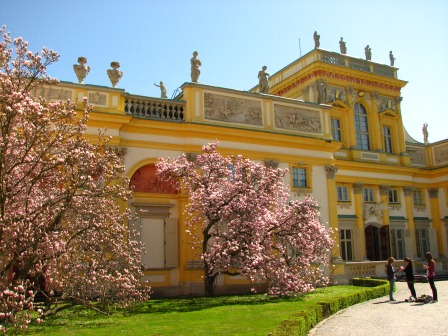 Pałac wraz z otaczającym parkiem oraz zabudowaniami zachował niezmienioną formę architektoniczną, walory historyczne i artystyczne. W 1994 wilanowski zespół pałacowy wraz z Morysinem został uznany za pomnik historii. Jest on miejscem wydarzeń kulturalnych, koncertów i spotkań. Obok pałacu znajduje się ogród.
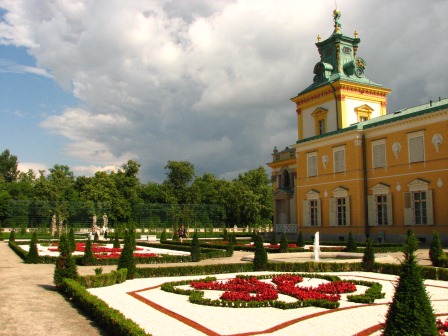 Click to add text
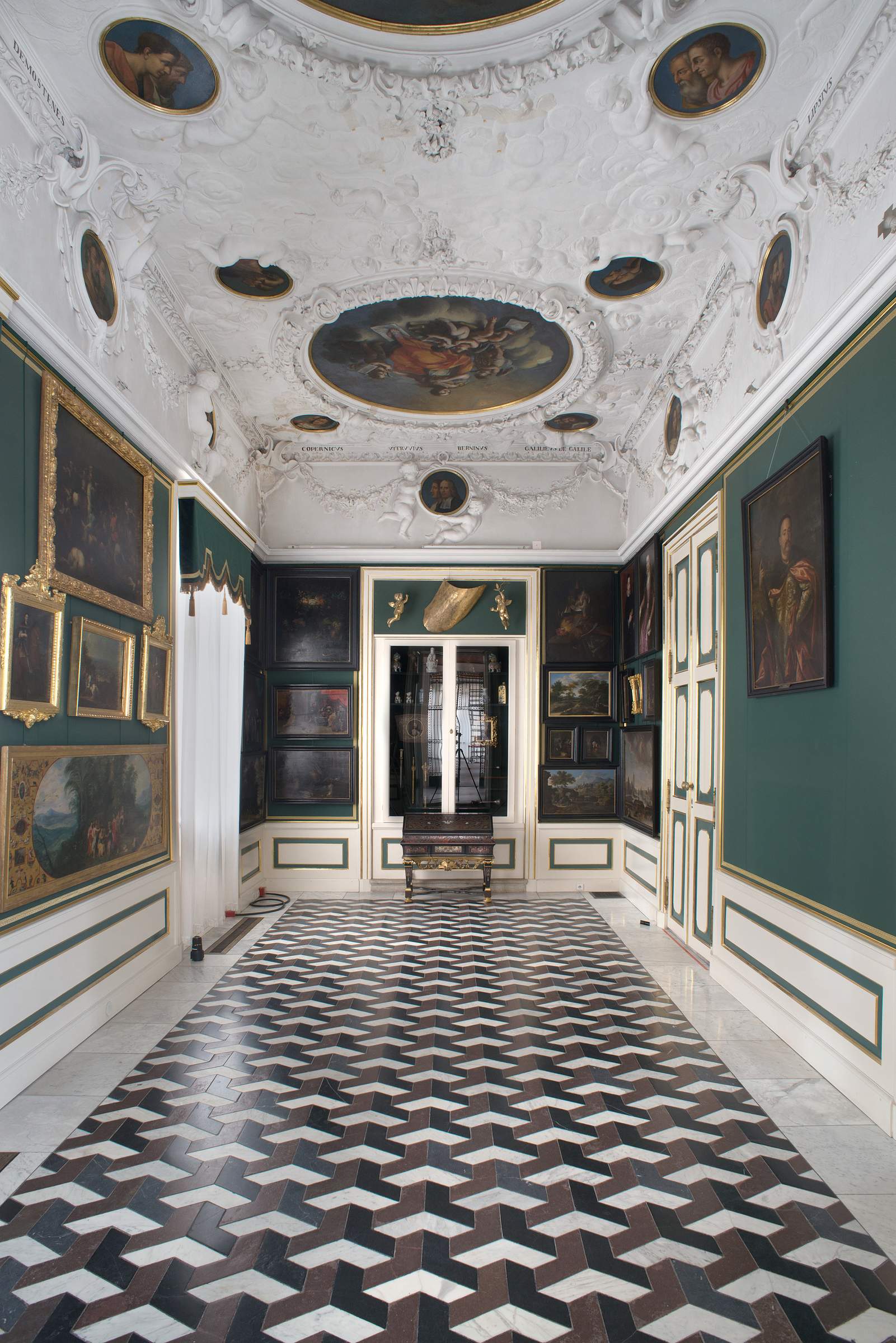 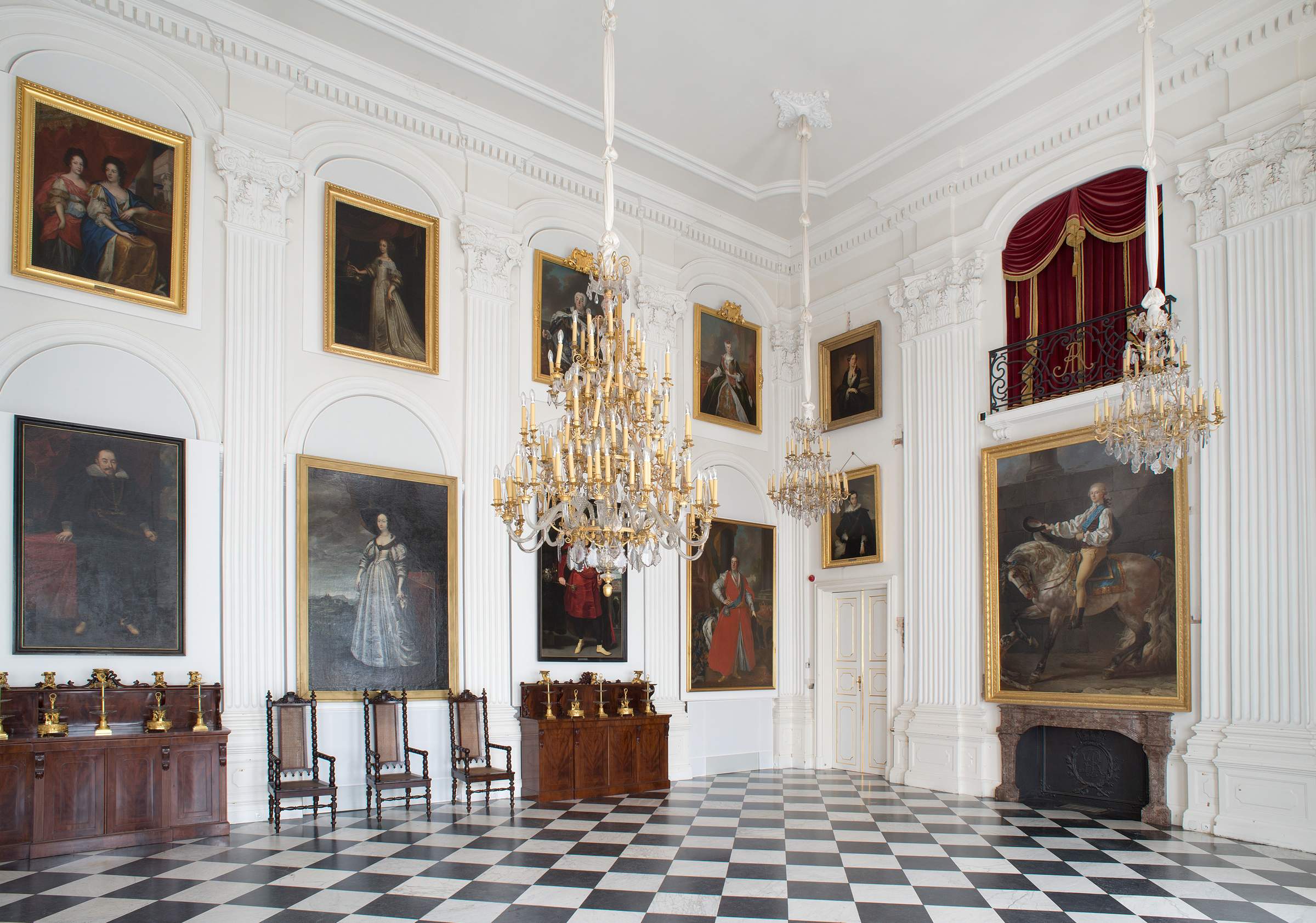 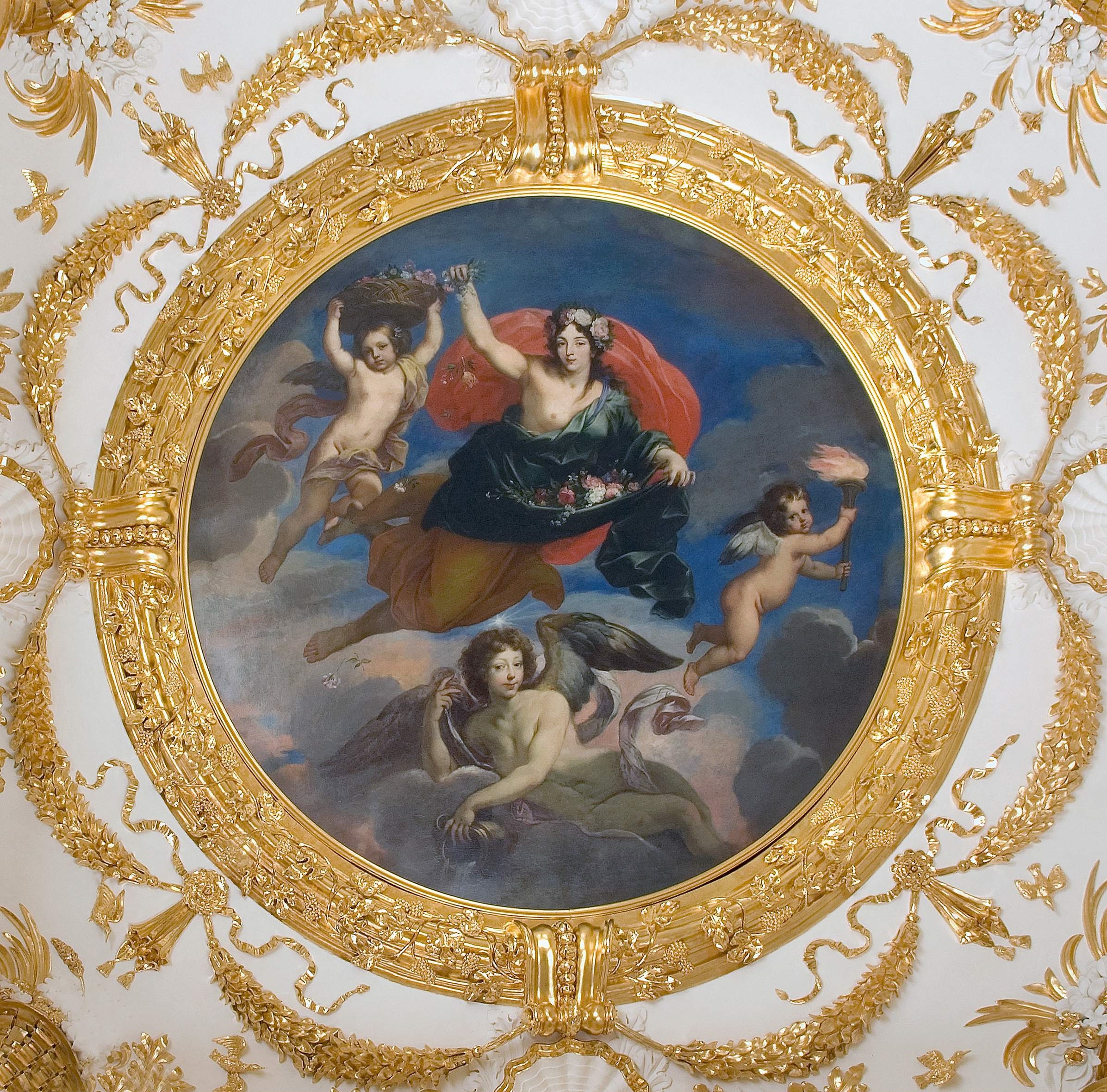 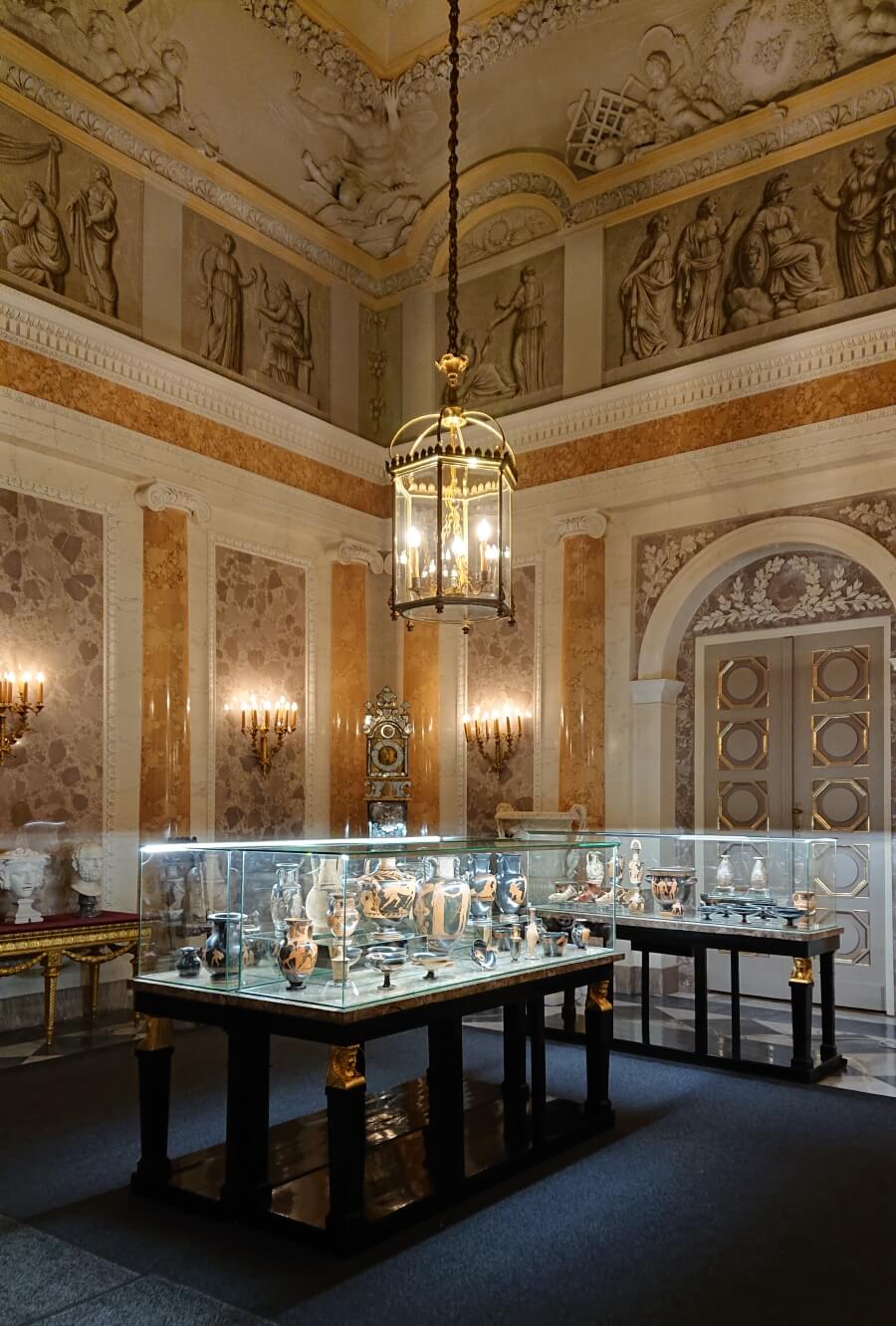 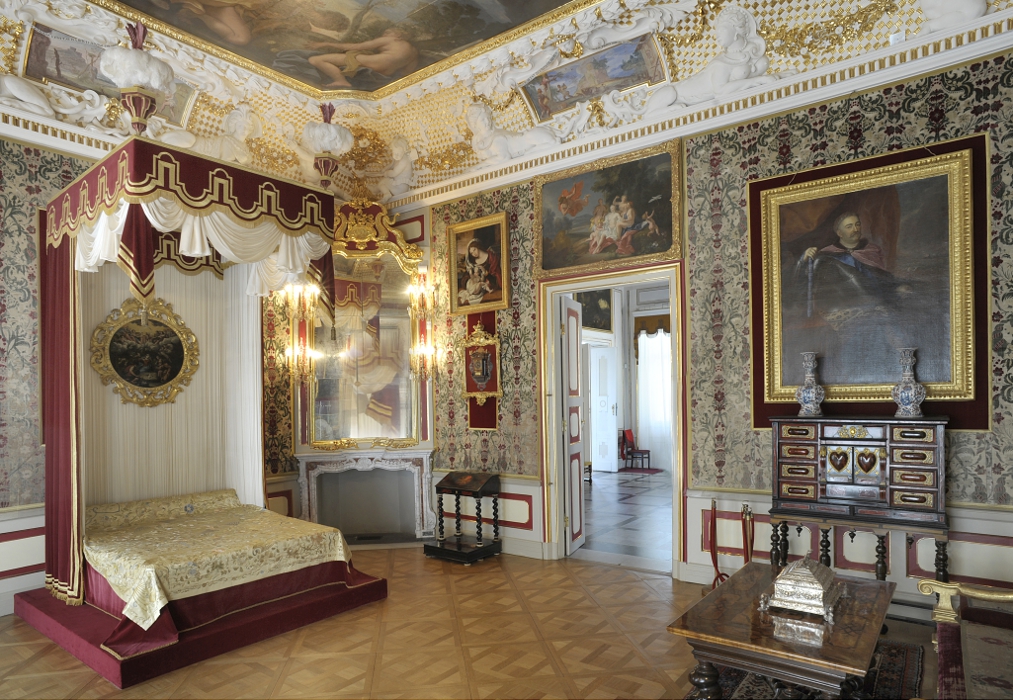 Czyż nie każdy z nas zafascynowany jest przyrodą? A ona z barkowym pałacem królewskim tworzy idealne połączenie. Ogród, który znajduje się obok pałacu dodaje budowli większej magiczności. W każdej z pór roku obraz ogrodu wygląda inaczej, ale zarazem tak samo pięknie. Jako osoba, która odwiedziła to piękne miejsce mogę powiedzieć każdemu, że naprawdę było warto.
Król Jan III nabył posiadłość Milanów w 1677 roku. Z jego inspiracji i pod jego czujnym okiem w kolejnych latach powstał tu barokowy pałac, wznoszony pod kierunkiem Augustyna Wincentego Locciego. Wokół pałacu założono wspaniałe ogrody, folwark z budynkami gospodarczymi oraz zwierzyniec. Wilanowska rezydencja, położona w pobliżu Warszawy, zapewniała Janowi III i jego rodzinie wytchnienie, równocześnie była na tyle blisko Zamku Królewskiego – oficjalnej siedziby króla, Sejmu i Senatu, że monarcha nie tracił kontroli nad biegiem zdarzeń.
Dane ucznia:
Imię i nazwisko: Weronika Kostruska
Klasa: VIIIC
Adres mailowy: rafal28031983@o2.pl

Dane szkoły:
Pełna nazwa: Publiczna Szkoła Podstawowa im. prof. Ignacego Mościckiego
Adres szkoły: ul.Pułtuska 1906-120 Winnica
Kontakt: sekretariat_psp_w@vp.pl
Imię I nazwisko nauczyciela sprawującego nadzór merytoryczny nad uczniem I jego pracą: Monika Gnatowska
Wykorzystane źródła:
Wikipedia
Muzeum Pałacu Króla Jana III w Wilanowie (wilanow-palac.pl)
Zamek Wiśnicz (zamekwisnicz.pl)
Książka ,,Przewodnik Warszawa. Przewodnik po symbolach, zabytkach I atrakcjach.'' Dylewski Adam
Click to add text